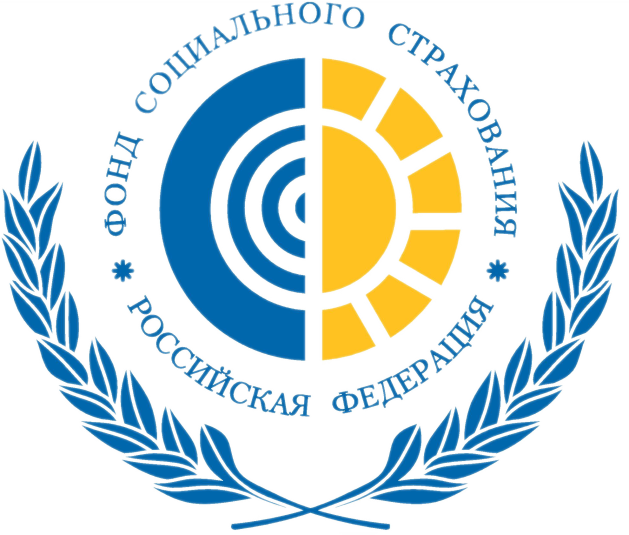 О ходе реализации проекта по формированию электронных листков нетрудоспособности
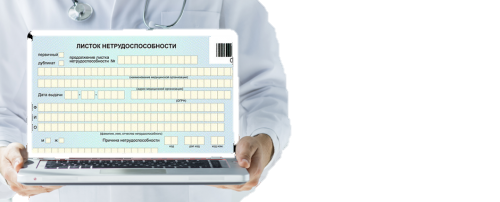 Начальник отдела страхования на случай временной нетрудоспособности и в связи с материнством Государственного учреждения – Свердловского регионального отделения Фонда социального страхования Российской Федерации Ольга Николаевна Слободчикова
Участники информационного взаимодействия с ЭЛН
Генерирует № ЭЛН.
Обеспечивает приём, обработку 
и хранения сведений о страховых случаях.
Рассчитывает и выплачивает пособия застрахованному (в пилотном проекте — Прямые выплаты).
Застрахованные лица
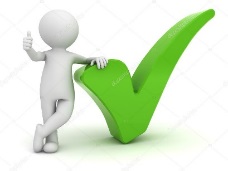 Даёт письменное согласие на формирование ЭЛН.
Сообщает № ЭЛН страхователю.
Получает пособие от страхователя и/или ФСС.
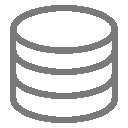 ЭЛН
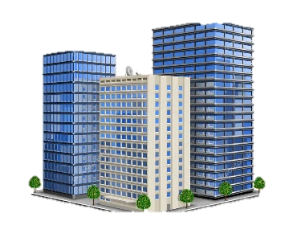 Страхователи
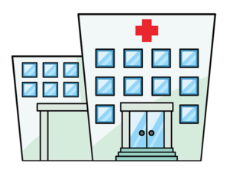 Медицинские организации
ФГИС ЕИИС Соцстрах
Подсистема «ЭЛН»
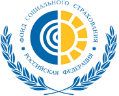 Запрашивает доступ к ЭЛН по номеру.
Заполняет сведения в ЭЛН.
Рассчитывает и выплачивает пособия (в пилотном проекте — Прямые выплаты, только первые 3 дня нетрудоспособности). 
Формирует и направляет реестр для назначения пособия в ФСС (в пилотном проекте — Прямые выплаты).
МСЭ
Запрашивает № ЭЛН.
Формирует сведения, необходимые для формирования ЭЛН.
Направляет сведения в ФСС.
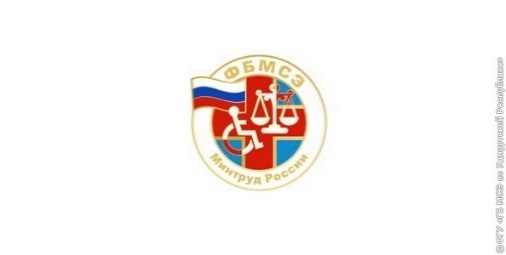 Обращается за доступом к ЭЛН.
Формирует дополнительные сведения МСЭ.
Отправляет сведения в ФСС.
Выгоды
для работодателя
для сотрудника
Автоматизация процесса – кадровый
Сокращение срока оформления  и оплаты
сотрудник	не	вносит	данные,
снижается нагрузка на работодателя
по расчету выплаты
Надежность:  больничный  потерять,  подделать
электронный  невозможно
испортить	или
Автоматизация процесса подписания  заявления ФСС (Электронная  подпись)
Сокращение использования листов  бумаги, не нужно передавать  оригиналы, формировать реестры

Снижаются риски оформления  штрафных санкций в отношении  работодателя — за неверное  составление документов
Больше не нужно ходить по  кабинетам и стоять в очередях  для сбора подписей и печатей
Конфиденциальность:	никто,
кроме пациента и доктора не
видит	занесённых	в
больничный сведений
Доступность: информация по  расчету и оплате электронного  больничного листа в ЛК на  сайте www.gosuslugi.ru
Сокращение	времени	обработки
БЛ,	автоматизируется	процесс
расчета, нет форс-мажора: потери,  подделки
ГУ – Свердловское региональное отделение Фонда социального страхования РФ
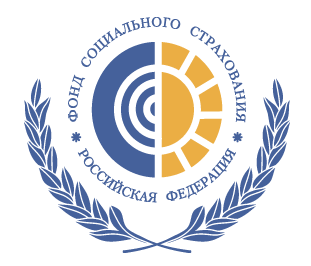 Динамика выдачи ЭЛН в Свердловской области
Рост в 16,5 раза
ГУ – Свердловское региональное отделение Фонда социального страхования РФ
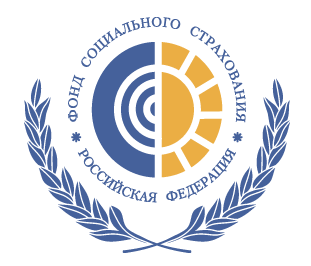 Количество страхователей, принимающих ЭЛН в Свердловской области
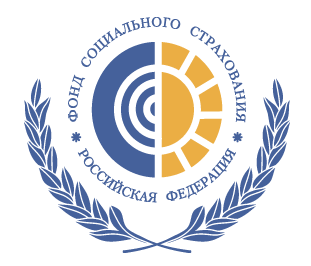 Динамика выдачи ЭЛН в Свердловской области
2020 год1. Московская область – 156 1112. Республика Татарстан – 154 4153. Свердловская область- 122 154
8 место среди  субъектов РФ
Доля листов в электронном виде  – 23,3 % от общего количества листов
 доля ЭЛН по РФ в 2019 году  – 33,4 %
2,3% от общего количества ЭЛН В России ( 23 383 670)
Готовность медицинских организаций к работе в цифровом формате
9 471  медицинских организаций
 (83,3 % от всех МО по РФ)
участвуют в формировании ЭЛН
100% (11 субъектов)
9
Белгородская область
Республика Крым
Чувашская Республика
Республика Мордовия
Республика Северная Осетия-Алания
Республика Калмыкия
Республика Адыгея
Ненецкий автономный округ
Чукотский автономный округ
Республика Марий Эл
Калужская область
8
свыше 50% до 99,99 %
(73 субъекта)
11
310
до 50% (0 субъектов)
4
1
2
7
6
5
г. Москва (реализация формирования ЭЛН по отдельному графику к 2020 г.)
6
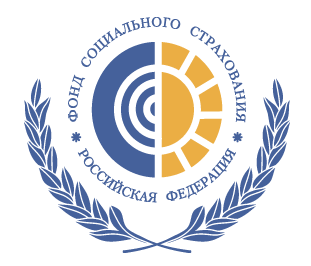 Информация по медицинским организациям
Всего в Свердловской области 347 медицинские организации
Динамика подключения медицинских организаций по годам
15%
85 %
Оформляют ЭЛН - 294
Не оформляют ЭЛН – 53:
41 частных
8 федеральных
4 ведомственных
83 % по РФ
5
Информация по страхователям
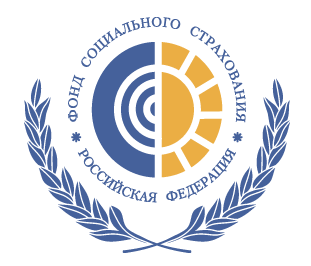 Количество страхователей, принимающих ЭЛН в Свердловской области
Рост  в 6,1 раза
Доля страхователей, принимающих ЭЛН, относительно  ВСЕХ страхователей – 8,87%
ГУ – Свердловское региональное отделение Фонда социального страхования РФ
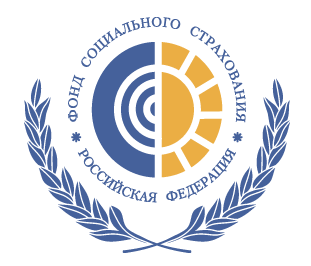 Страхователи-лидеры, участвующие в формировании ЭЛН
по Российской Федерации
по Свердловской области
ГУ – Свердловское региональное отделение Фонда социального страхования РФ
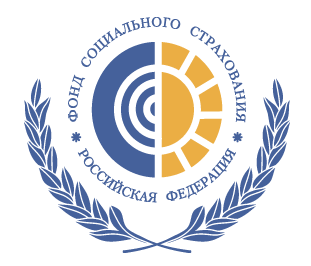 Медицинские организации - лидеры по оформлению ЭЛН.
ГУ – Свердловское региональное отделение Фонда социального страхования РФ
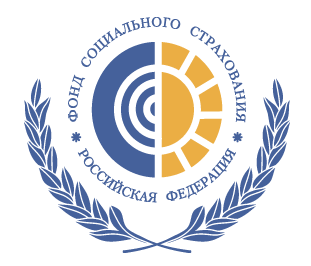 Медицинские организации - лидеры по оформлению ЭЛН.
ГУ – Свердловское региональное отделение Фонда социального страхования РФ
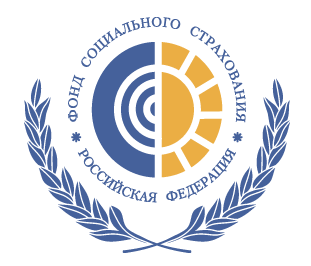 Медицинские организации - лидеры по оформлению ЭЛН.